Plans Sp. z o.o.
email:plans@plans.com.pl
tel. 603 590 726
Model elektroenergetycznej sieci przesyłowej
dr inż. Zbigniew Zdun
† dr inż. Krzysztof Księżyk
mgr inż. Tomasz Zdun
[Speaker Notes: Strona tytułowa]
Model sieci przesyłowej – metoda potencjałów węzłowych
Metoda potencjałów węzłowych – przykład sieciowy
Przykład sieci:
A
UA, IA
UC2, IC2
C2
C4
UC4, IC4
L3
T1
L1
L2
L4
L5
400 kV
220 kV
T2
L5
UB, IB
D4
UD4, ID4
B
UD2, ID2
D2
Macierz admitancyjna węzłowa – wzory ogólne
Oznaczenia:
	z ij, z io – impedancje wzdłużne i poprzeczne linii i transformatorów,  Ω
 	N –  zbiór wszystkich węzłów sieci,
 	Ni – zbiór sąsiadujących  z węzłem i-tym
Właściwości macierzy Y
1. Każdemu węzłowi niezależnemu odpowiada  wiersz i kolumna macierzy  Y .
2. Element  Yij  (poza przekątną główną) jest równy admitancji gałęzi wziętej ze znakiem minus, łączącej węzły  i-j, a nazywa się admitancją wzajemną węzłów; węzły niepołączone bezpośrednio gałęzią mają admitancję wzajemną równą zero.
3. Element Yii  (na przekątnej głównej) jest równy sumie admitancji wszystkich gałęzi przyłączonych do węzła i-tego (również poprzecznych), a nazywa się admitancją własną węzła.
4. Z obu poprzednich własności wynika, że suma admitancji wiersza lub kolumny i-tej jest równy admitancji  poprzecznej 1/zio  łączącej węzeł i-ty z węzłem odniesienia.
5. Macierz Y admitancji obwodu złożonego z elementów pasywnych typu R,L,C, jest symetryczna; Y=YT; każdej macierzy symetrycznej można przyporządkować elektryczny obwód  pasywny.
6. Zależność  I=Y∙U obowiązuje jeśli nawet macierz Y  jest osobliwa: det(Y)=0, a więc macierz Y można  zbudować  zawsze.
7. Macierz odwrotna do Y nazywa się macierzą impedancyjną węzłową: Z = Y-1, odgrywa ona ważną rolę w obliczeniach zwarciowych, ale istnieje tylko wtedy gdy Y   jest nieosobliwa i wtedy można mówić o równaniu: U = Z ∙I
Właściwości macierzy Y (c.d.)
8. Macierz  Y  jest osobliwa, gdy nie ma  żadnej gałęzi  poprzecznej;  suma wyrazów każdego wiersza (kolumny) jest równa  zeru.
9. Macierz admitancyjna  Y  rozległej sieci elektroenergetycznej jest bardzo „rzadka”, co oznacza, że tylko niektóre jej elementy są różne od zera; na przykład macierz sieci o N=500 węzłów ma 
250 000 elementów , a przy M=1000 gałęziach tylko 2500 jest niezerowych (1%) .
10. Macierz impedancyjna Z węzłowa jest macierzą pełną, co oznacza, że wszystkie jej elementy są różne od zera.
11. Macierz admitancyjna Y sieci daje się łatwo ułożyć, jeśli dany jest schemat sieci i parametry impedancyjne lub admitancyjne gałęzi, i odwrotnie mając macierz admitancyjną węzłową łatwo można sporządzić schemat sieci.
12. Macierzy impedancyjnej Z węzłowej nie można wyznaczyć bezpośrednio ze schematu sieci; należy najpierw zbudować macierz admitancyjną węzłową   Y   i przez procedurę inwersji macierzy admitancyjnej otrzymuje się macierz impedancyjną Z.
Praktyczna metoda  obliczania macierzy Y
Admitancje wzajemne
Linia	          Transformator
Admitancje własne – początek transformatora węzeł  i
Admitancje własne – koniec transformatora węzeł  j
+j
Ui
ΔUi
+
δk
Uiwez.bil.
|Uk|
Wektor stanu sieci przesyłowej
Uinowe
Równanie stanu sieci przesyłowej
Obliczanie mocy węzłowych i gałęziowych
Równanie stanu sieci przesyłowej
Prąd węzła i-tego
Moc ‘wstrzykiwana’ do węzła i-tego
Prąd gałęziowy (bez uwzględnienia prądów poprzecznych)
Moc w gałęzi  wzdłużnej  i-j
Ocena jakości wektora stanu
Moc węzłowa
Moc węzłowa – czy równa jest mocy zadanej
Korekta wektora stanu
(Ui+ΔUi )∙[Yii ∙ (Ui+ΔUi ) + ∑  Yij ∙ Uj ]*= Pizad.+jQizad.
	                                        jєNi
Co można  przedstawić w postaci:
(Ui+ΔUi )∙[Yii ∙ ΔUi  + Ii ]*= Pizad.+jQizad.
Przykład korekcji napięcia
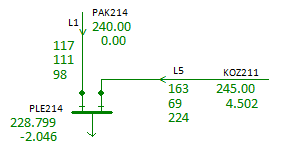 Dane
Ui= (228,65-j8,17)kV
Ii= (-1,195+j0,830)A
Yii= (0,01141-j0,072309)S
-280
-180
-100
-80
Równanie ogólne
Równanie dla węzła PLE214
Wartości liczbowe
Po uporządkowaniu i wyodrębnieniu części rzeczywistych (P) i oddzielnie części urojonych (Q)
P: -100=-273,21+2,61x+16,53y-6,789+0,59x-0,09y-1,195x
+0,0114x2
+0,0723xy
+0,830y
-0,0723xy
+0,0114y2
Q: -80=-189,77+16,53x-2,61y+9,76-0,09x-0,59y-0,830x
+0,0723x2
-0,0114xy
-1,195y
+0,0114xy
+0,0723y2
Układ równań
Rozwiązanie
Poprawka napięcia
Nowe napięcie
Model elektroenergetycznej sieci przesyłowej
Dziękujemy za uwagę